آموزش نرم افزار GenALEx
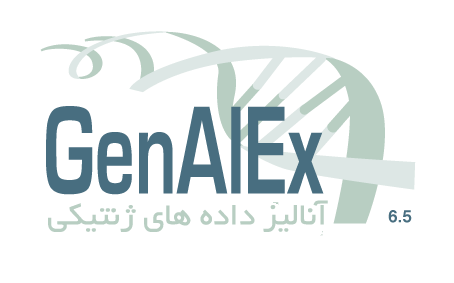 ملیحه شلتوکی
پاییز 98
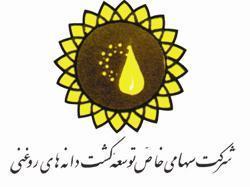 معرفی
تجزیه و تحلیل داده های نشانگرهای مولکولی (RAPD, SSR, AFLP,..) و مورفولوژیکی
مقایسات بین جمعیتی و درون گونه ای
سیستم صفر و یک (1 یا 0) برای صفات و آلل هایی که رابطه غالب و مغلوبی دارند. ( رپید)
سیستم حروف برای آلل ها و صفاتی که رابطه هم بارزی دارند.
مثال :
حرف a در مورد هر پرایمر (لوکوس) یعنی فرد مورد نظر آلل a را دارد و حرف ab یعنی فرد هم بارز مورد نظر دارای آلل ab است.
نصب و اجرا
http://biology-assets.anu.edu.au/GenAlEx/Welcome.html
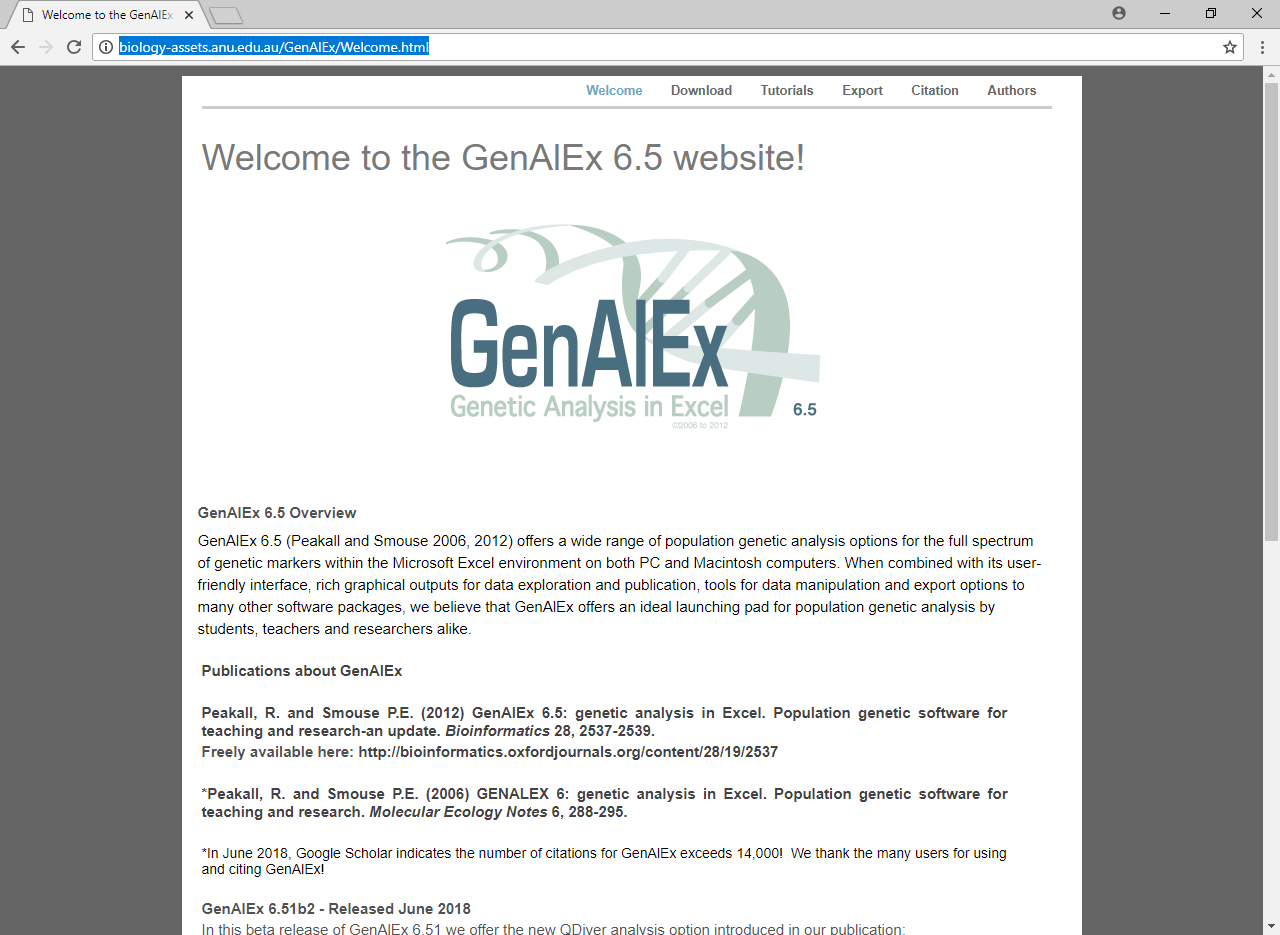 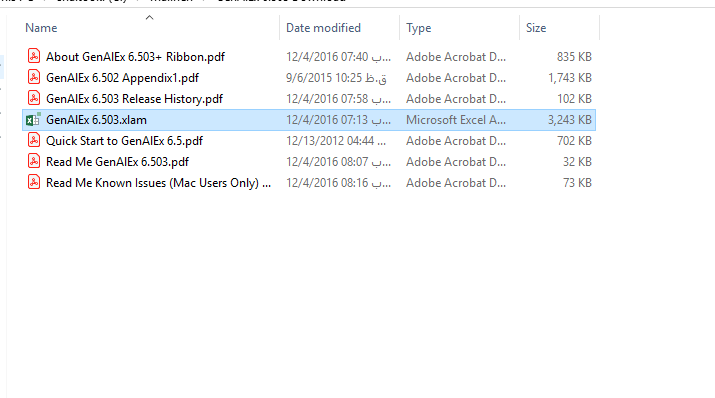 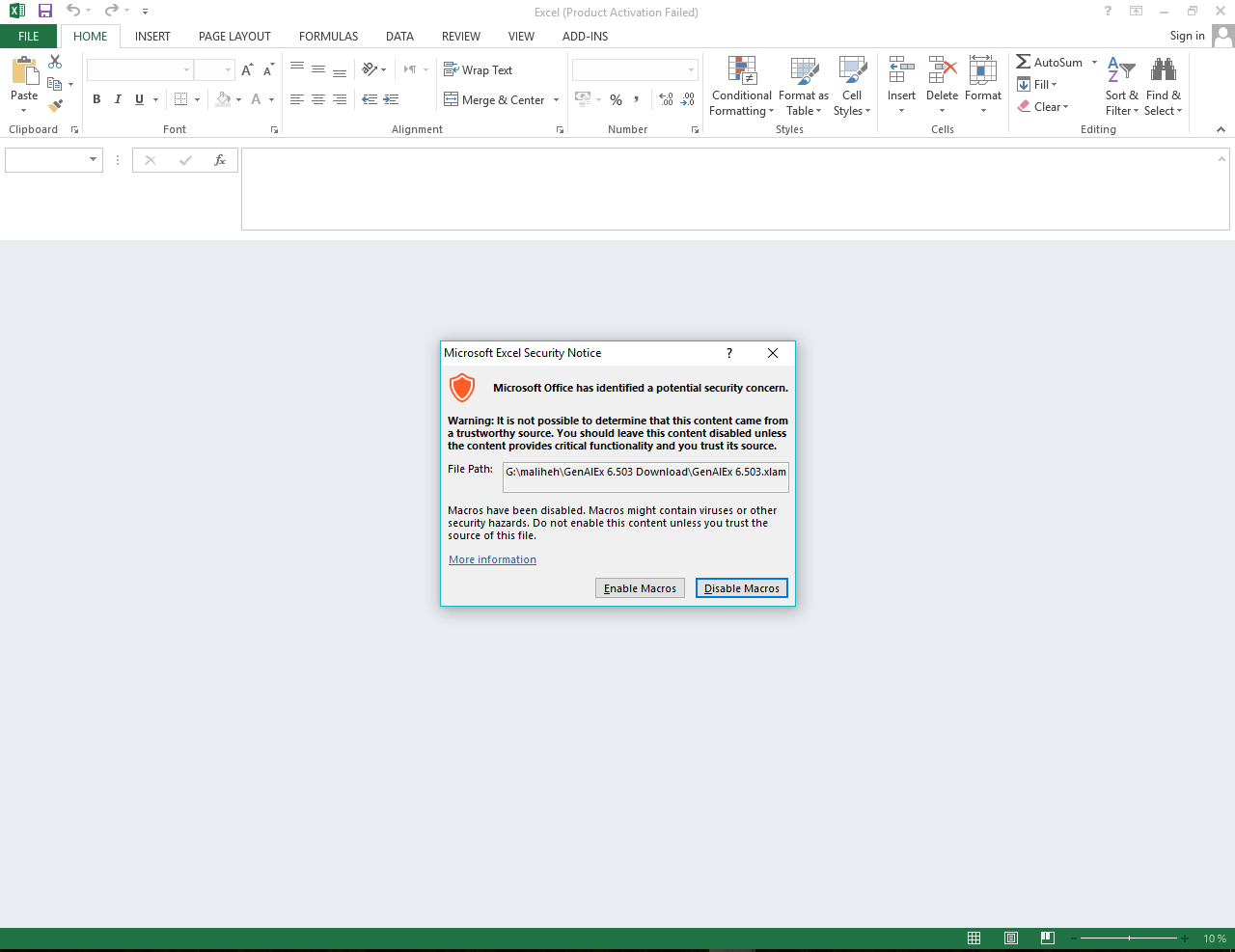 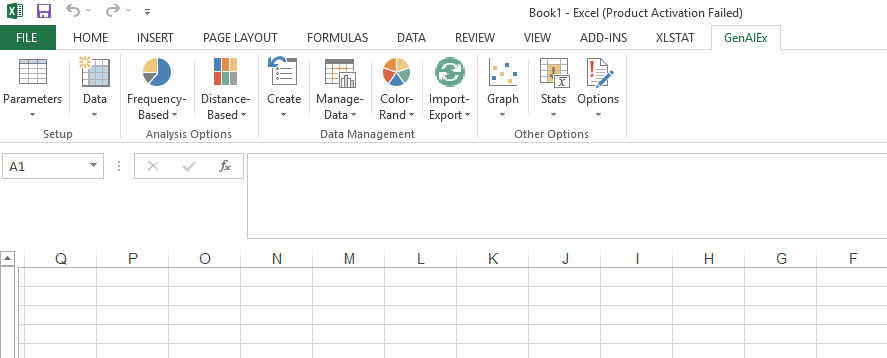 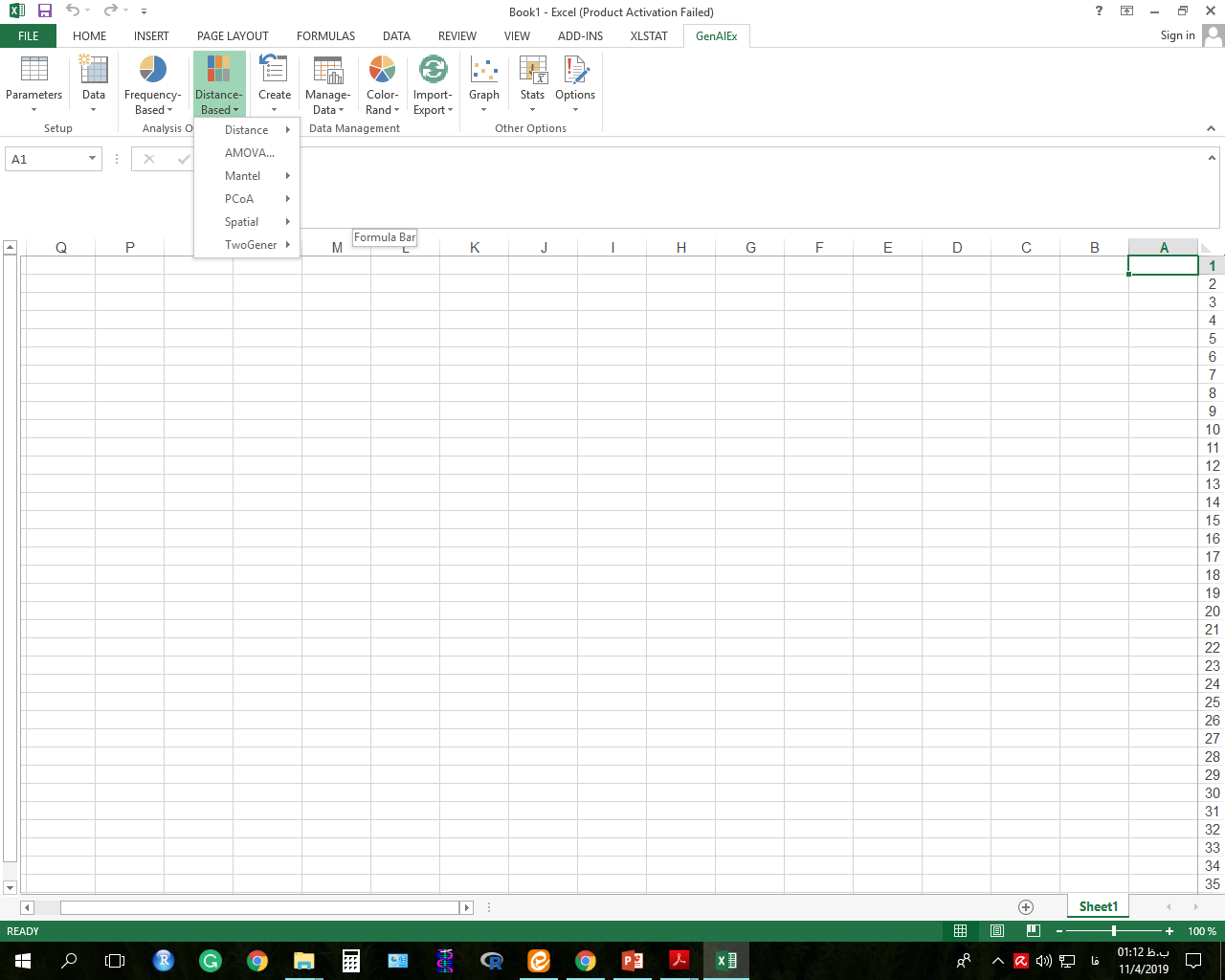 Distance :فاصله ژنتیکی 
Amova:تجزیه واریانس مولکولی 
Mantel:  مقایسه دو ماتریس 
PCoA: تجزیه به مولفه های اصلی
Spatial: گروه بندی بر اساس اطلاعات جغرافیایی
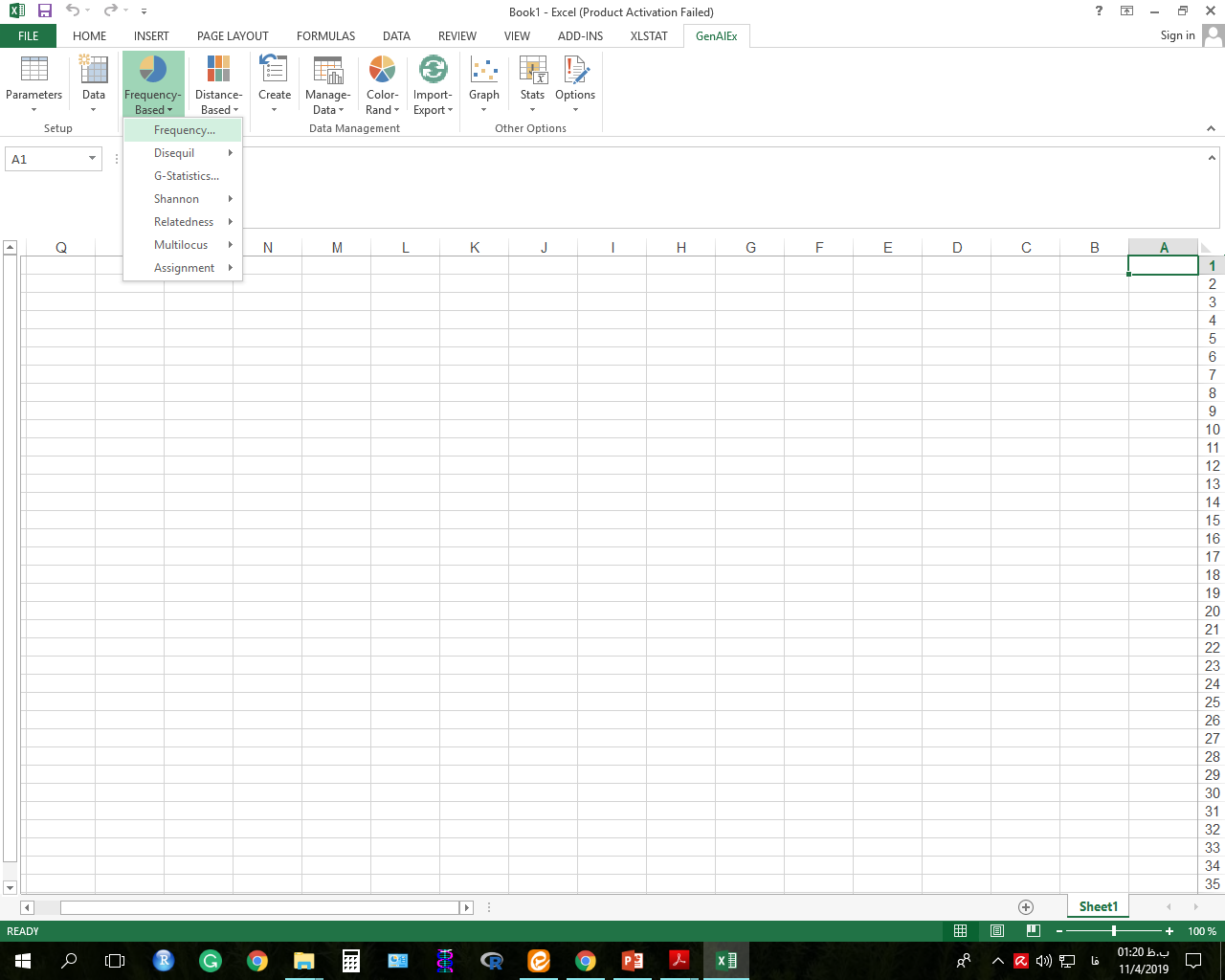 Frequency:  توصیف مکان ژنی
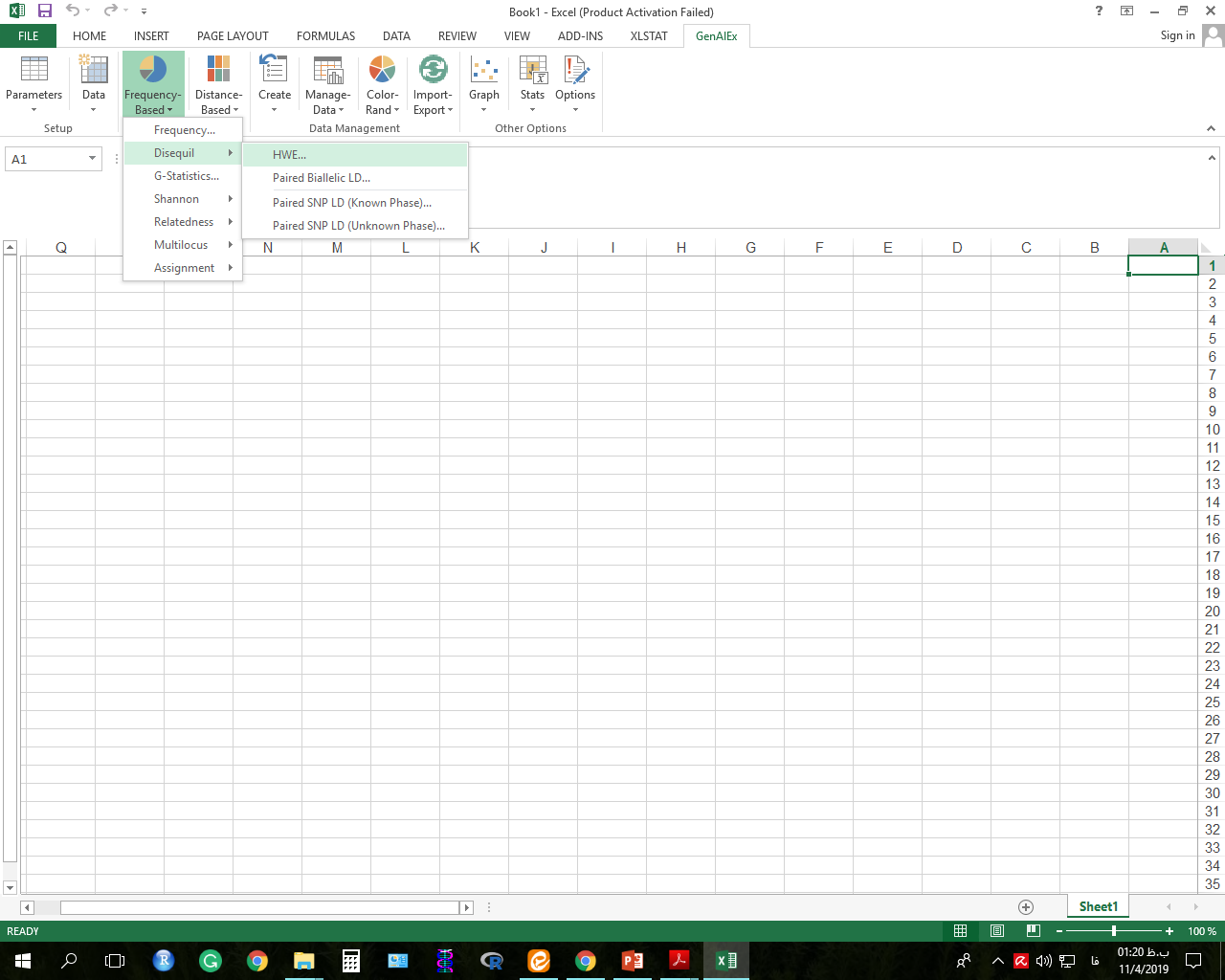 HWE:  تعادل هاردی واینبرگ
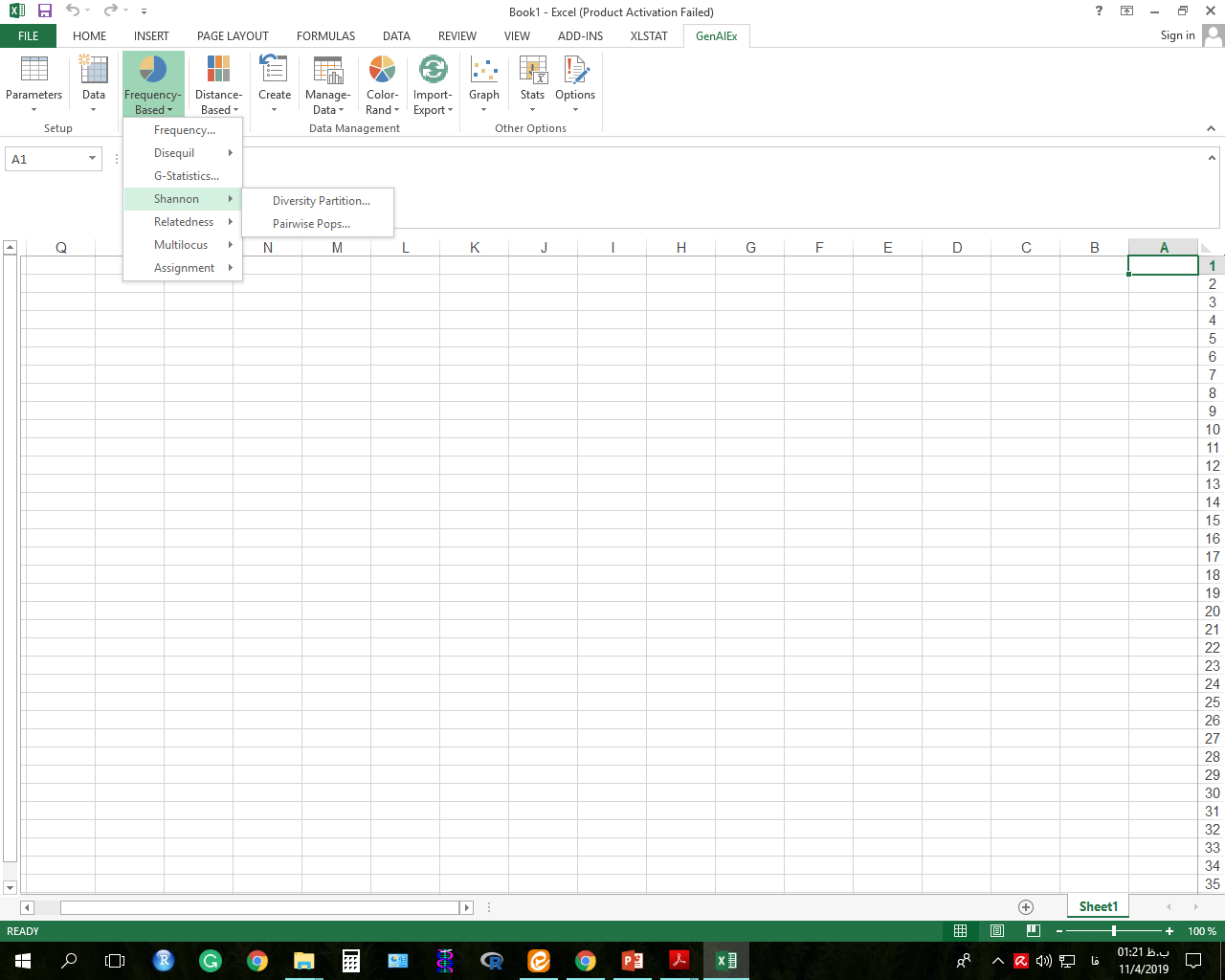 Shannon:   شاخص شانون 
Relatedness:  بررسی ارتباط افراد 
Multilocus: نشانگرهای چند مکان ژنی مثل رپید 
Assignment: انتساب افراد به داخل گروه بندی
نحوه وارد کردن داده ها
مهمترین نکته رعایت فرمت هست.
dominant
تعداد لوکوس
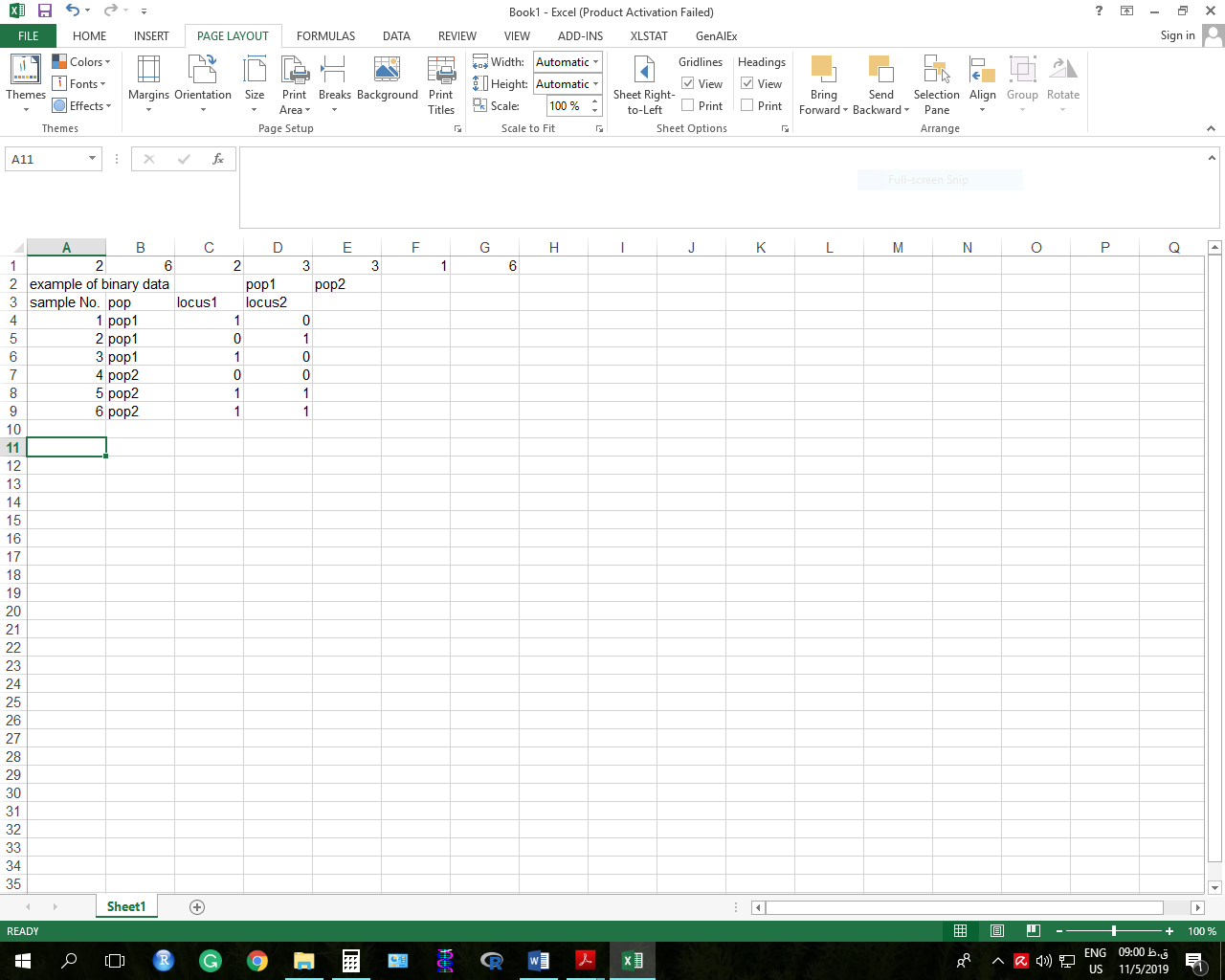 تعداد افراد هر جمعیت
تعداد جمعیت ها
تعداد نمونه ها
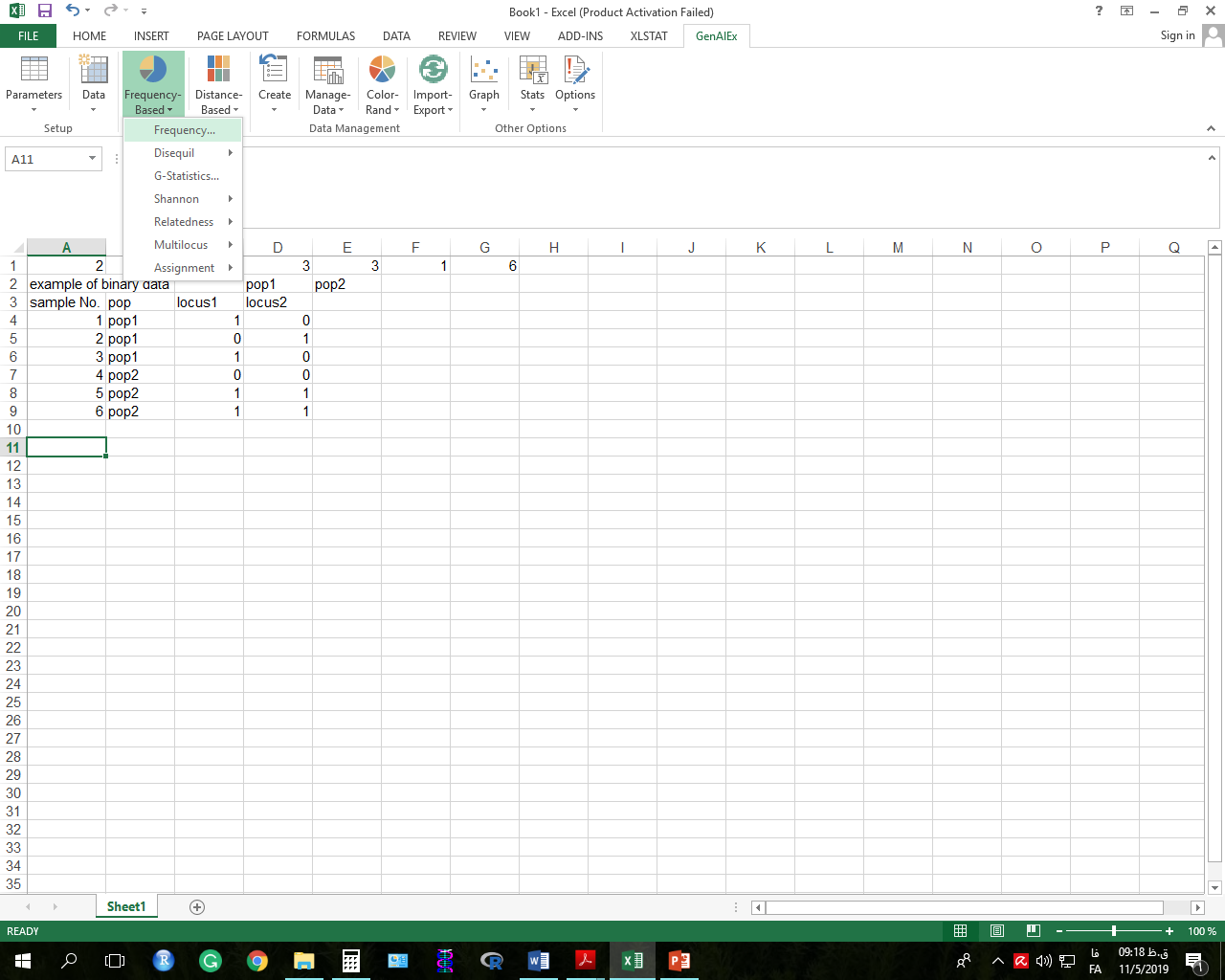 تجزیه فراوانی و برآورد شاخص های تنوع
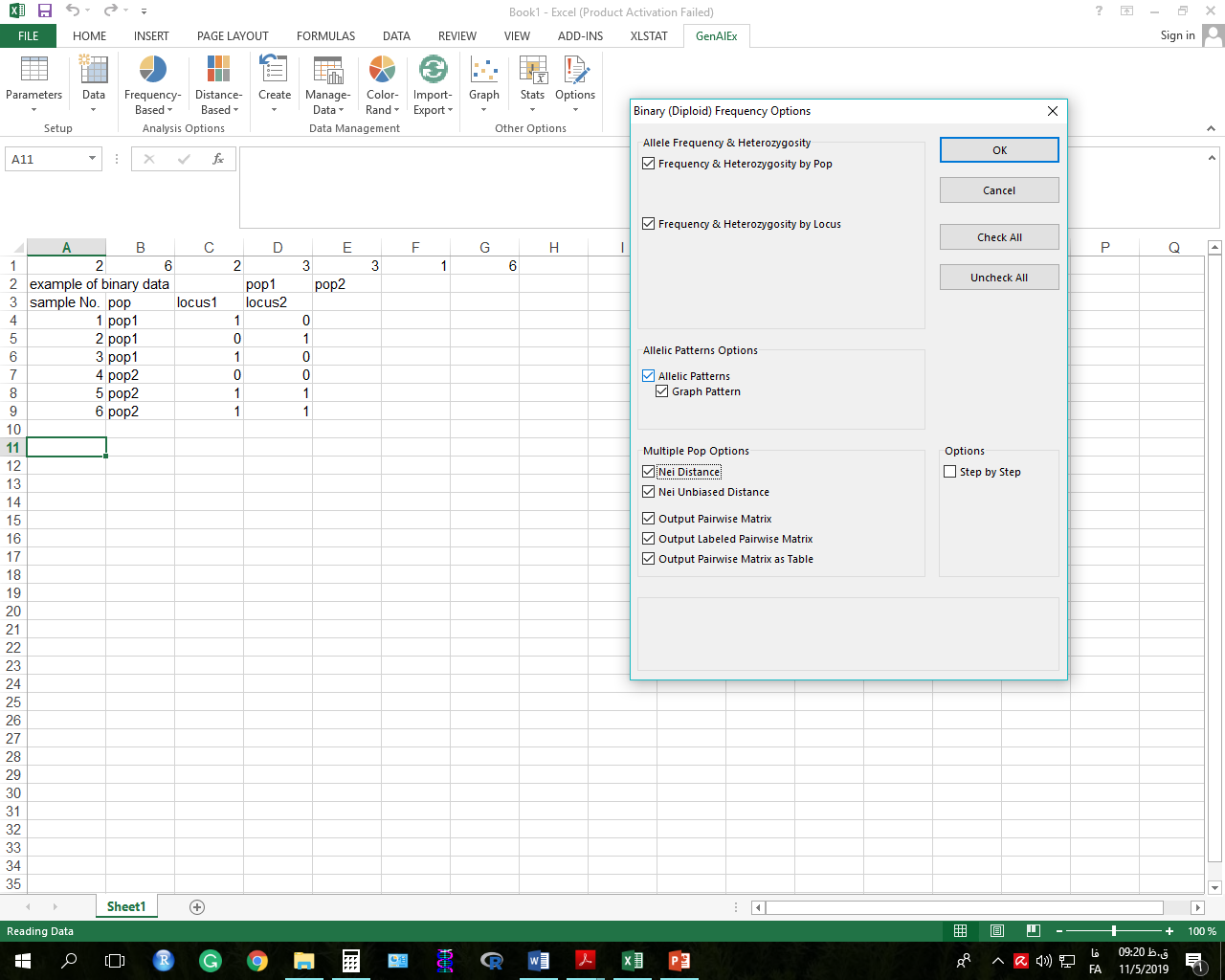 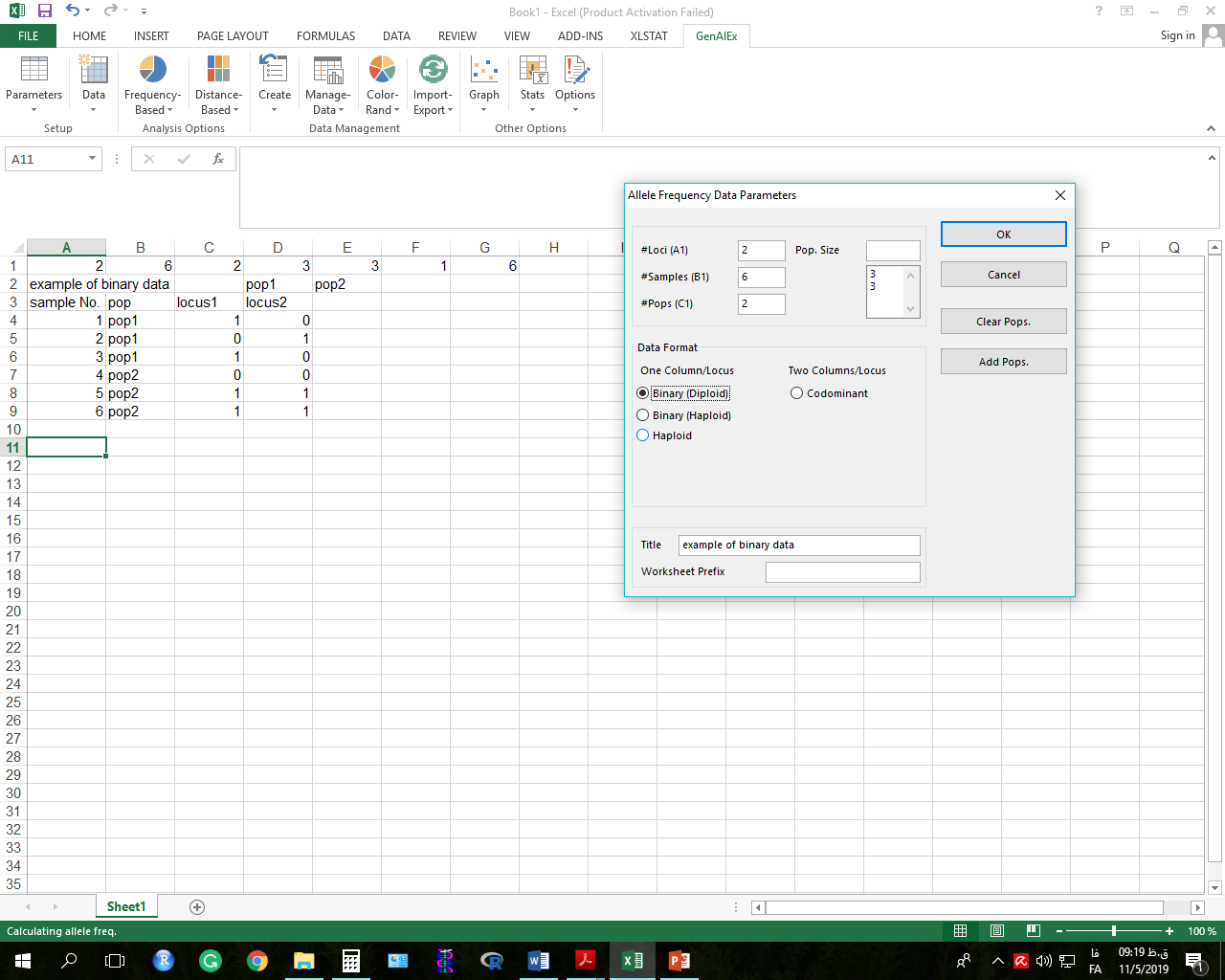 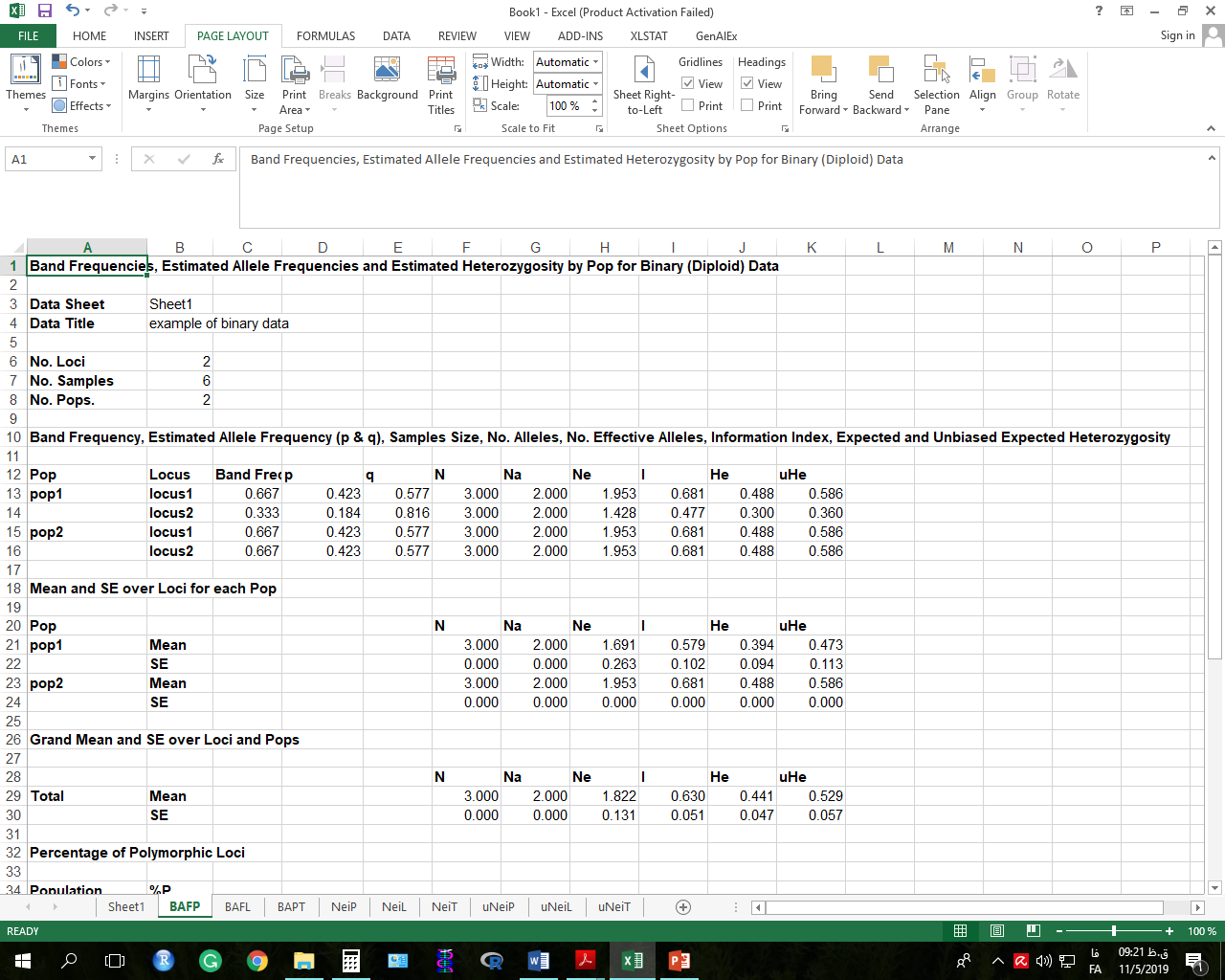 فراوانی آلل ها
تعداد آلل های مشاهده شده
تعداد آلل های موثر
شاخص شانون و نی
میانگین کل جمعیت ها
درصد چند شکلی
فرمول ها
فاصله ژنتیکی
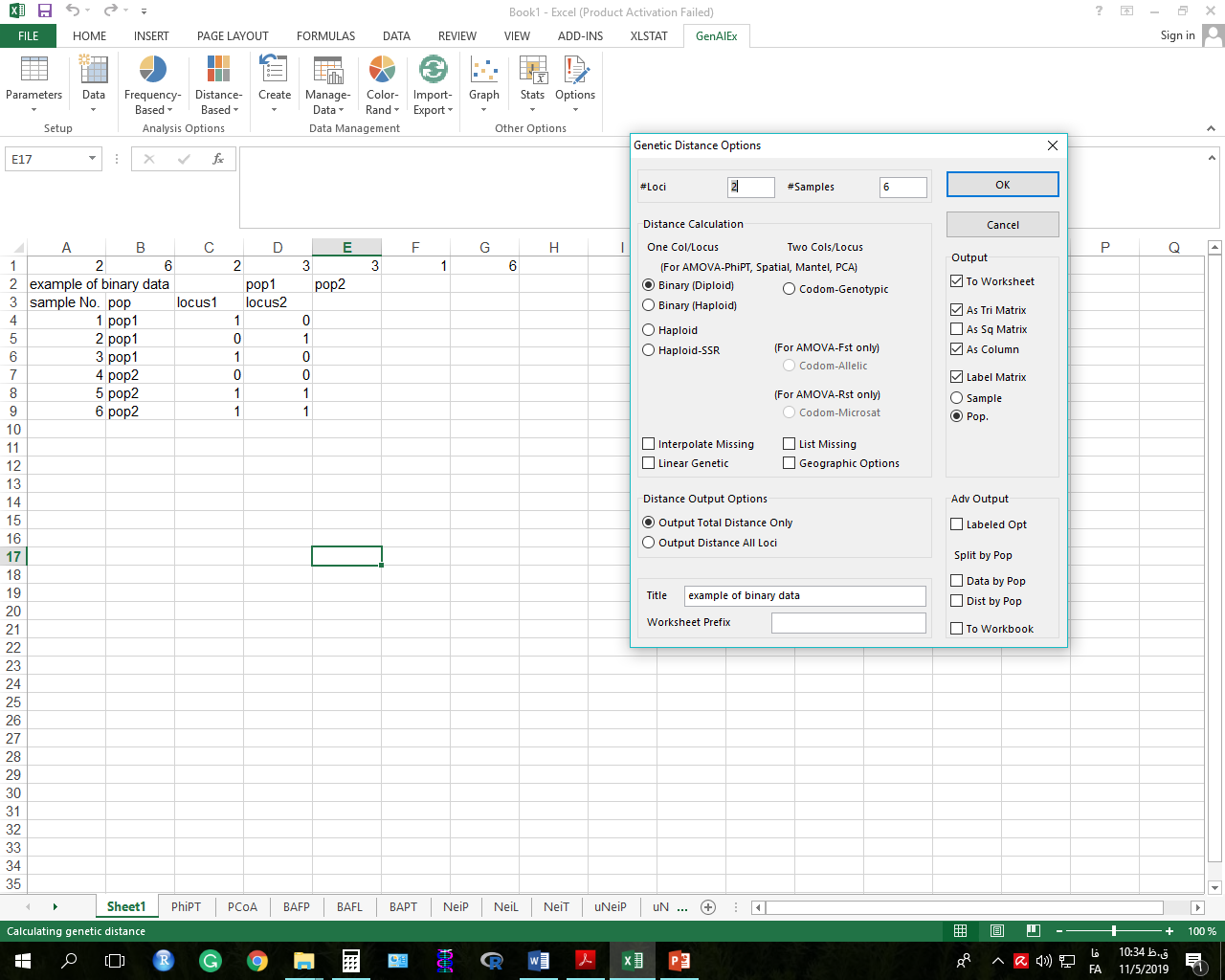 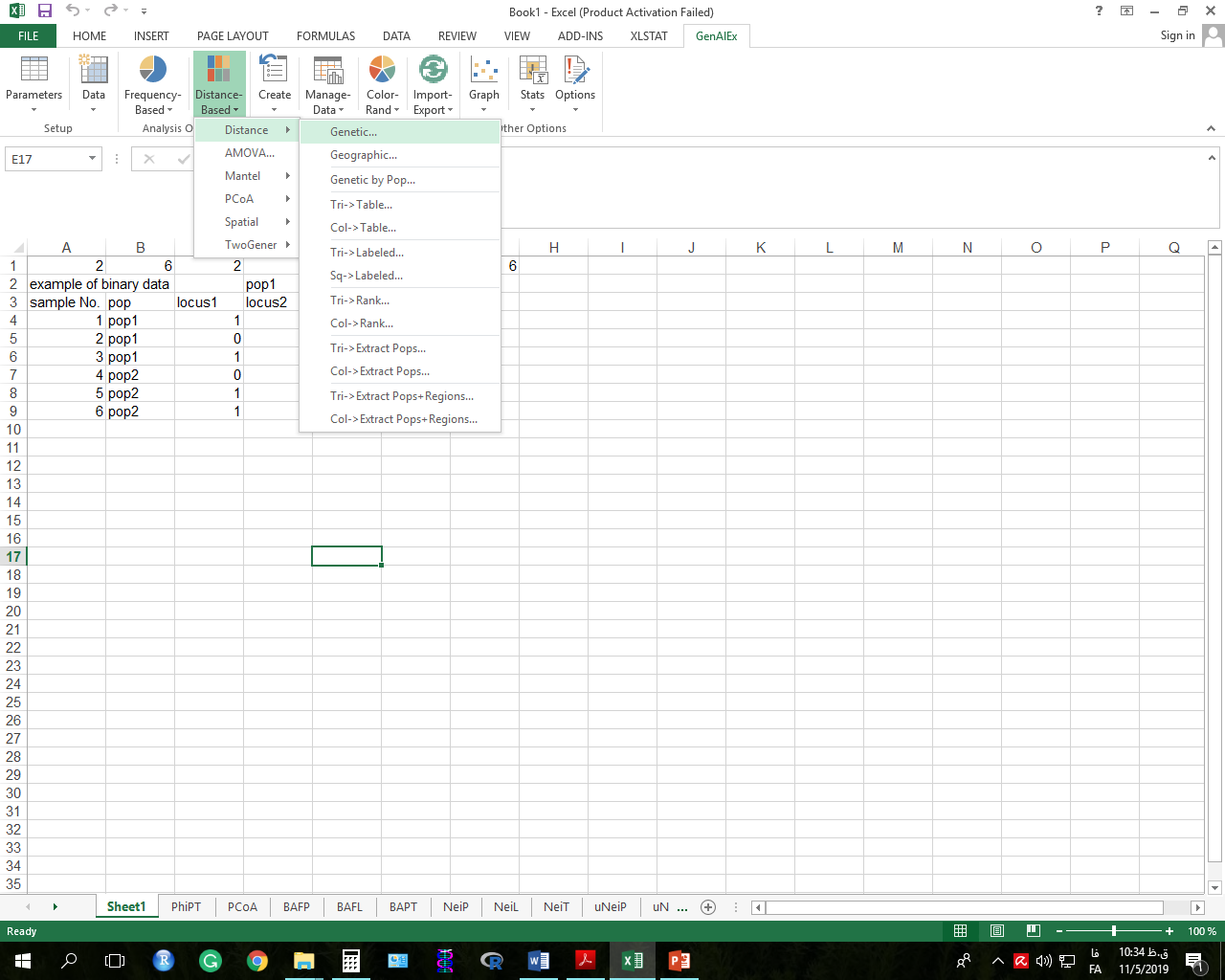 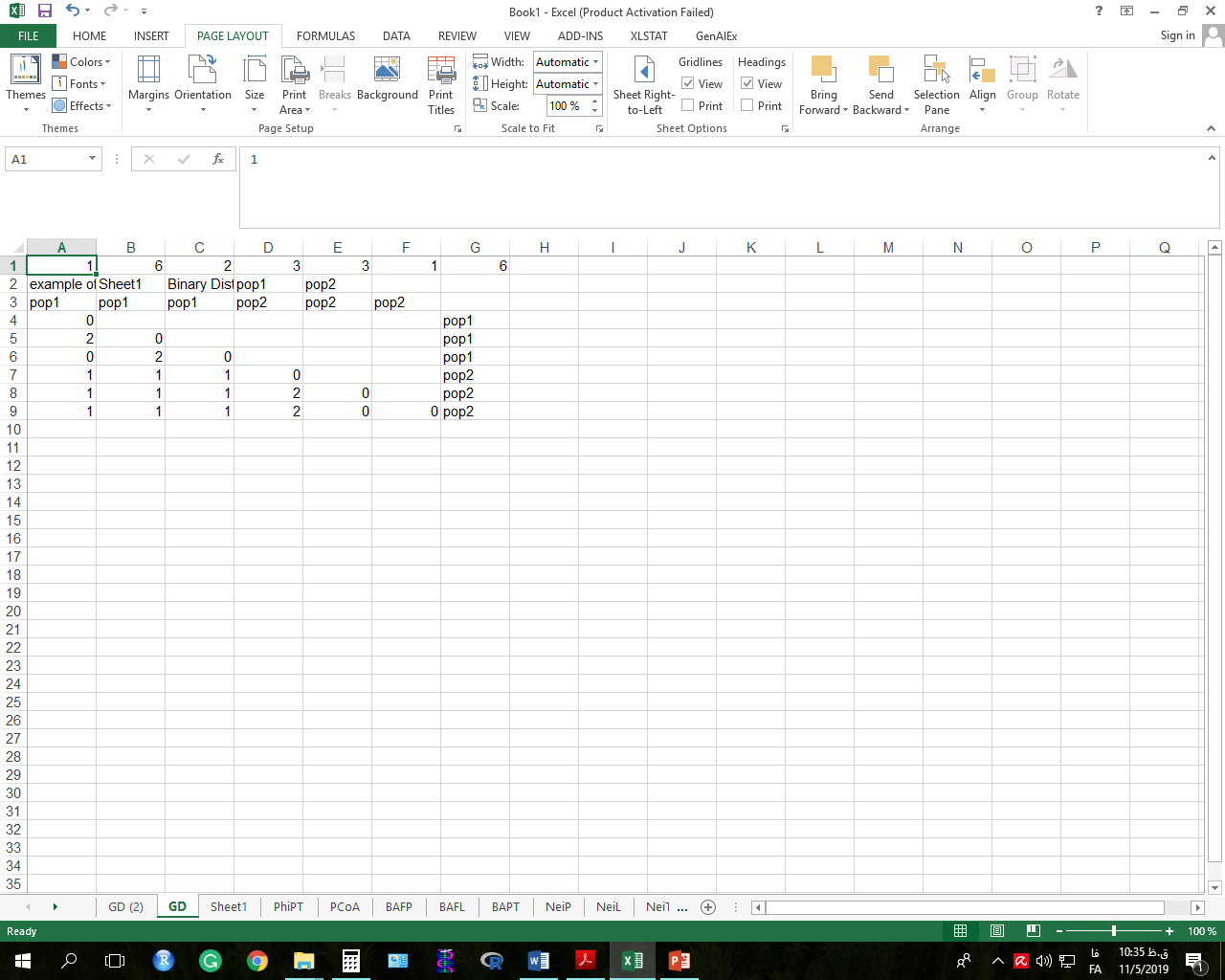 تجزیه به مولفه های اصلی
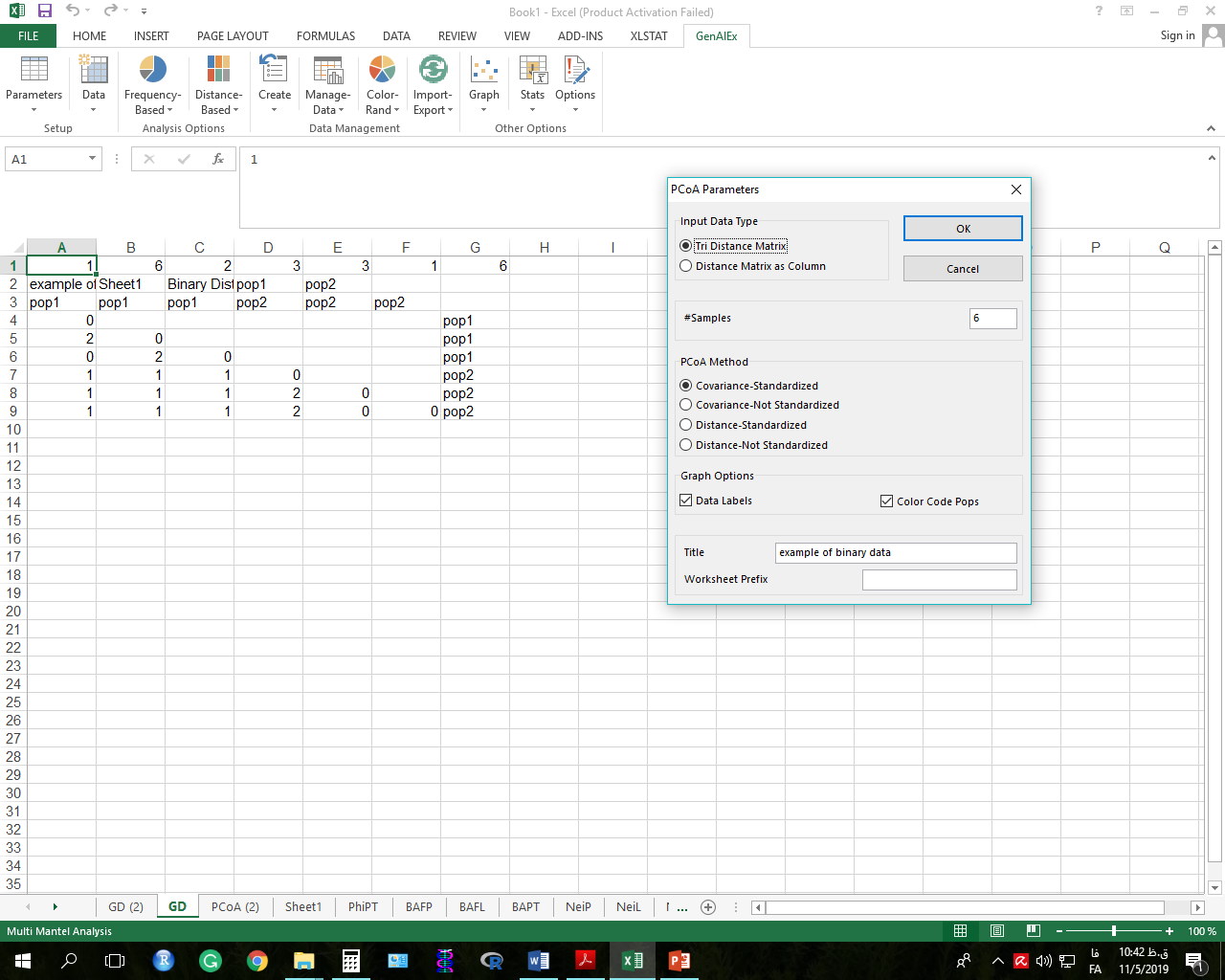 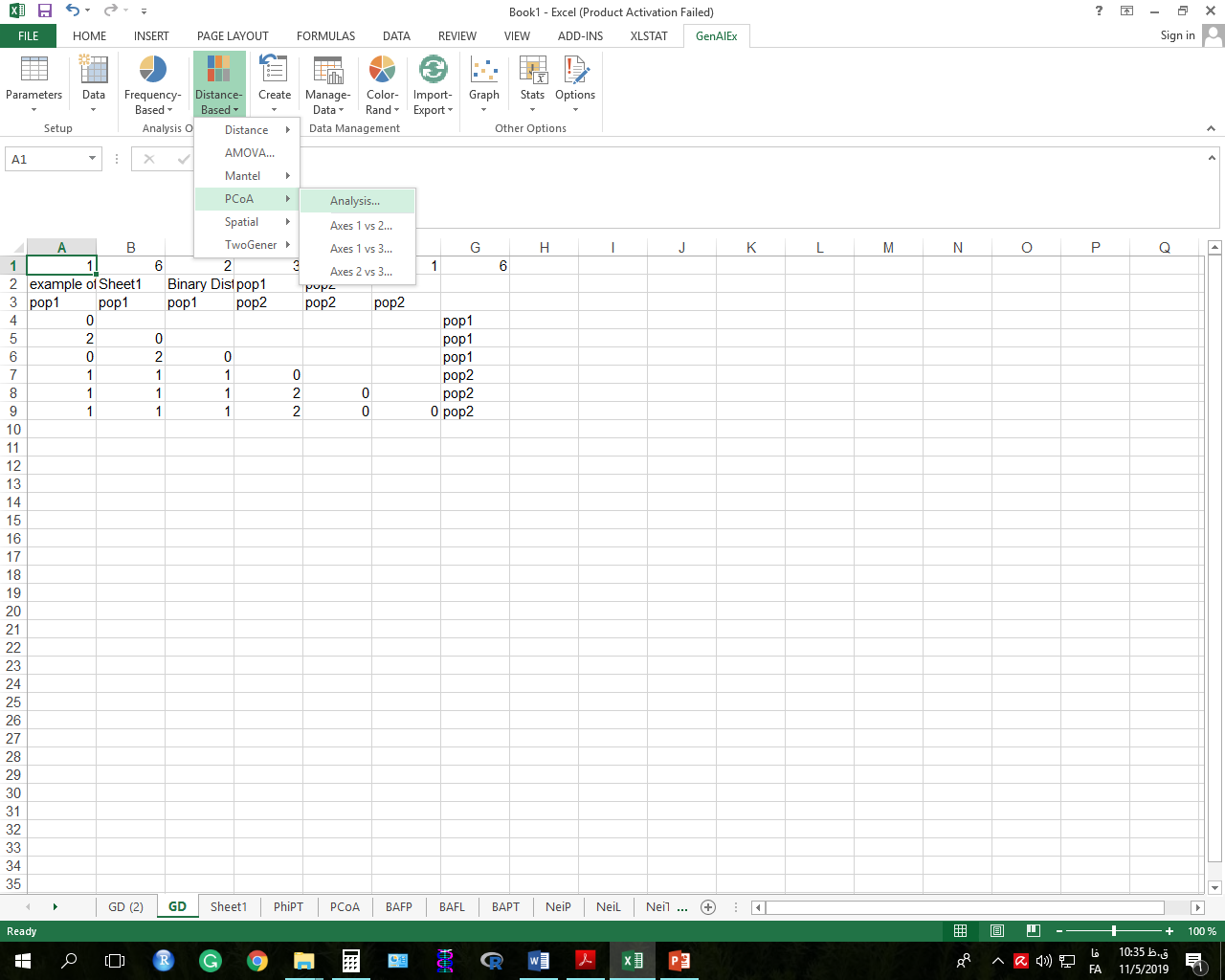 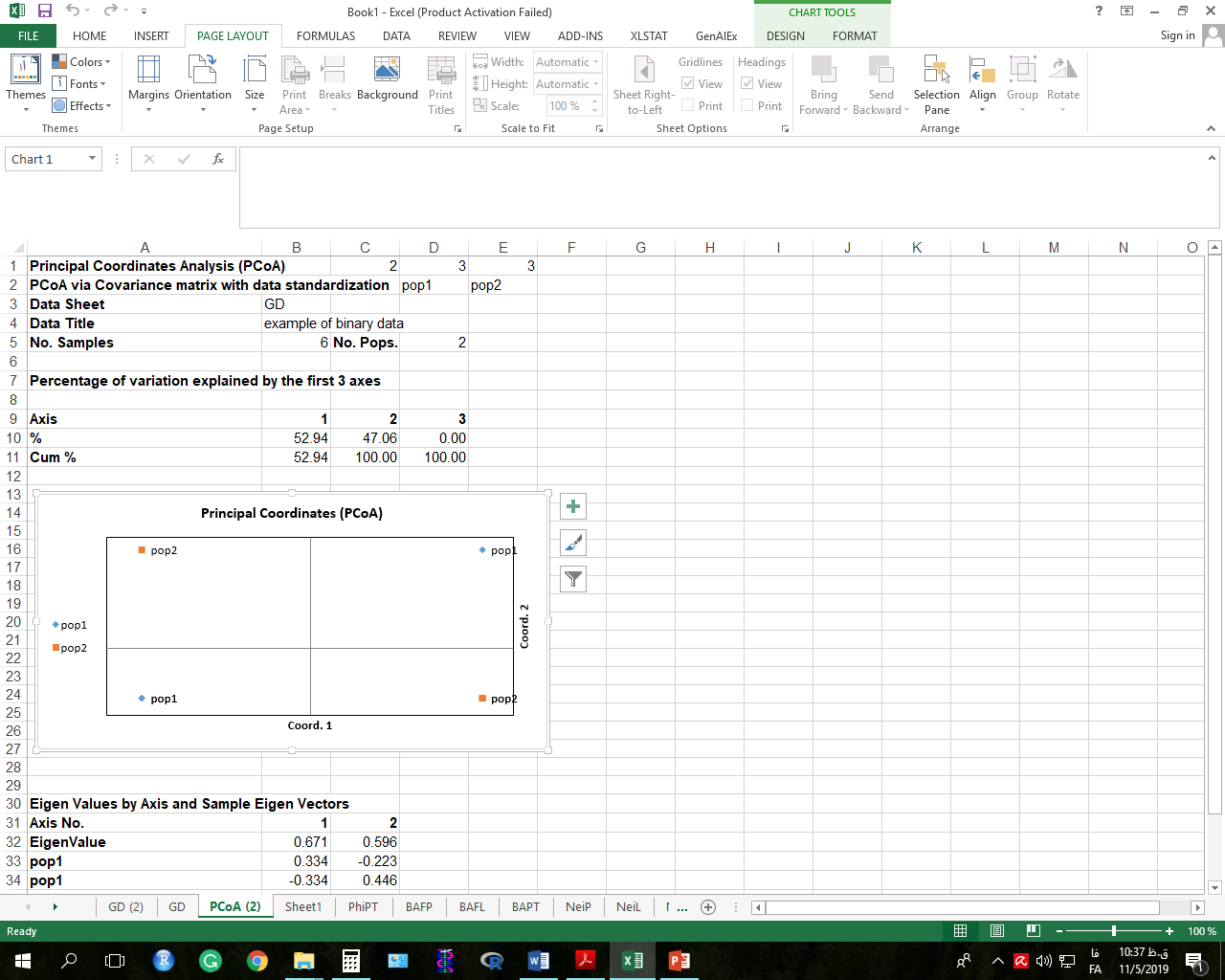 با تشکر از توجه شما